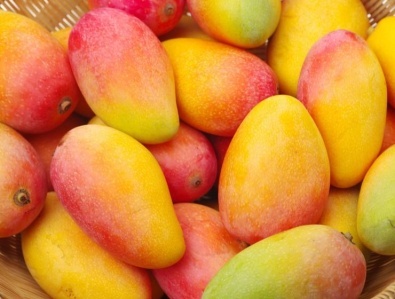 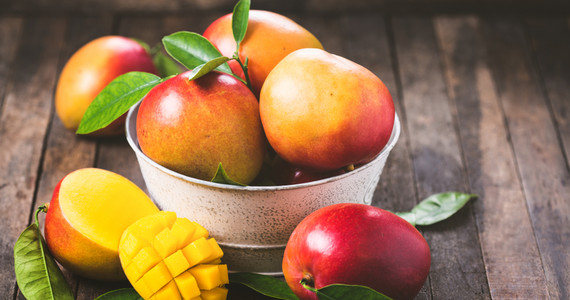 SMACZNE                                            I     I  ZDROWE		        MANGO WARTOŚĆIOWE
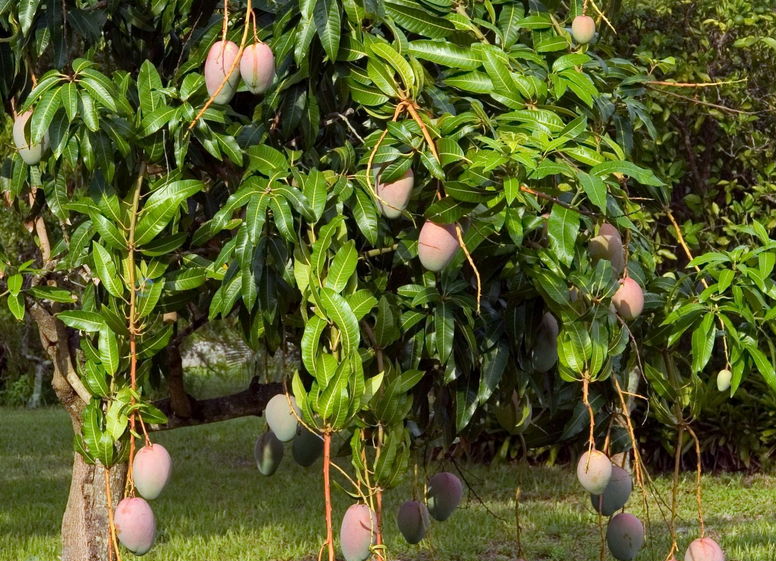 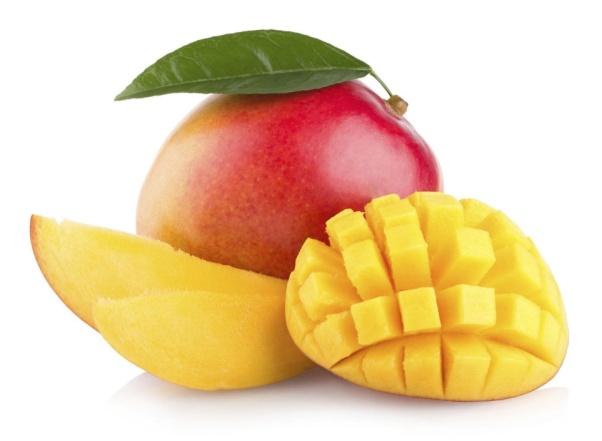 Skąd pochodzi mango ?
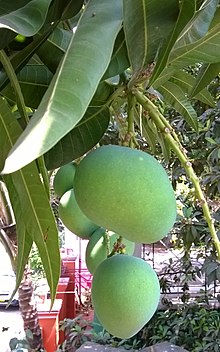 Rodzinnym krajem mango są Indie, ale uprawa tego owocu spopularyzowała się nie tylko w innych rejonach Azji Południowej i Południowo-Wschodniej. Dotarła także do Ameryki Północnej i Południowej, Afryki, a nawet do Europy gdzie sprzyja jej klimat Andaluzji. Poza Indiami, najwięcej mango produkuje się obecnie w Chinach, Indonezji, Tajlandii ,  Bangladeszu ,  Pakistanie, na Florydzie, w Kalifornii, na Karaibach, w Meksyku, Brazylii, w Afryce Południowo-Wschodniej i na Wyspach Kanaryjskich. Mango z każdego z tych miejsc smakuje zwykle nieco inaczej, ponieważ  ma wiele odmian, które uprawia się w zależności od warunków glebowych i klimatycznych .  Najlepsze mango jest tam, skąd nie przeznacza się go na eksport, czyli w Indiach.
WARTOŚCI ODŻYWCZE
Na  skórę działają one wprost zbawiennie, ponieważ zawierają duże ilości witamin – witamina A , witaminy z grupy B ( czyli B1   B2   B3  B6 i  B9 )  witamina C , E i K . Poza tym w mango znajdziemy także minerały  -  cynk, fosfor, magnez, miedź, potas, sód, wapń, żelazo  oraz    błonnik, białko, tłuszcze, węglowodany, flawonoidy oraz antyoksydacyjny lupeol, który ma zdolność łagodzenia stanów zapalnych i działa przeciwmiażdżycowo
PRZYSMAKI Z MANGO
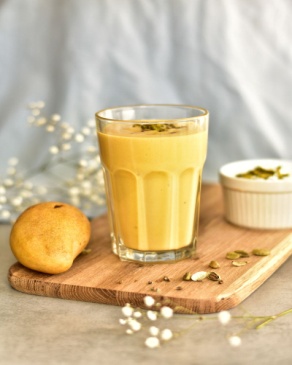 Koktajle 
 
 Sałatki ,  Sosy 

Serniki 

Muffinki 

Sorbety
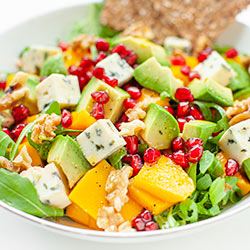 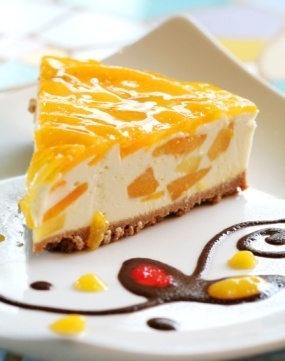 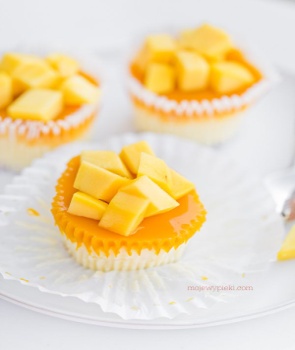 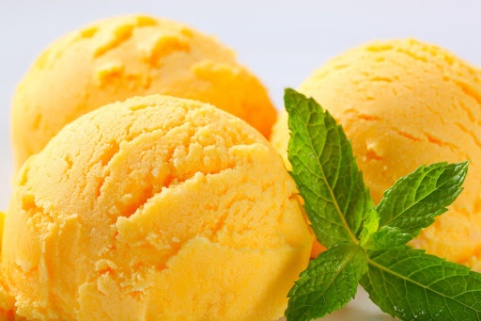